Recruit, Engage, and Retain Your Members
Shari Pash, Membership & Growth Strategist
Course Reflection
Make a consolidated list of what your ah-ha moments are.

Next identify your top 3-5 most relevant or favorite.  What were the ‘best of the best’ as far as insights and learnings for your organization.

How am I going to take those key learnings and use them to change my trajectory, shape the future and help our organization achieve a new level of success?
Course Reflection

What is going to change as a result of your idea sharing, brainstorming, learnings today?

All of this needs to ultimately build into your action plan, which of course is specific, measurable and time-bound.

Ensure to schedule time to check in on your progress, even if it’s a meeting with yourself.
Course Expectations:

Understanding typical member retention

Identifying ways to gauge member needs and satisfaction

Implementing techniques to identify and deliver the products and services your members want.
“The future of the Chamber/Association movement is to engage those who believe in our purpose, instead of trying to find people who will belong to our organization”Mark Wilson, President/CEOFlorida Chamber of Commerce
Start with the Why
Identify and Deliver
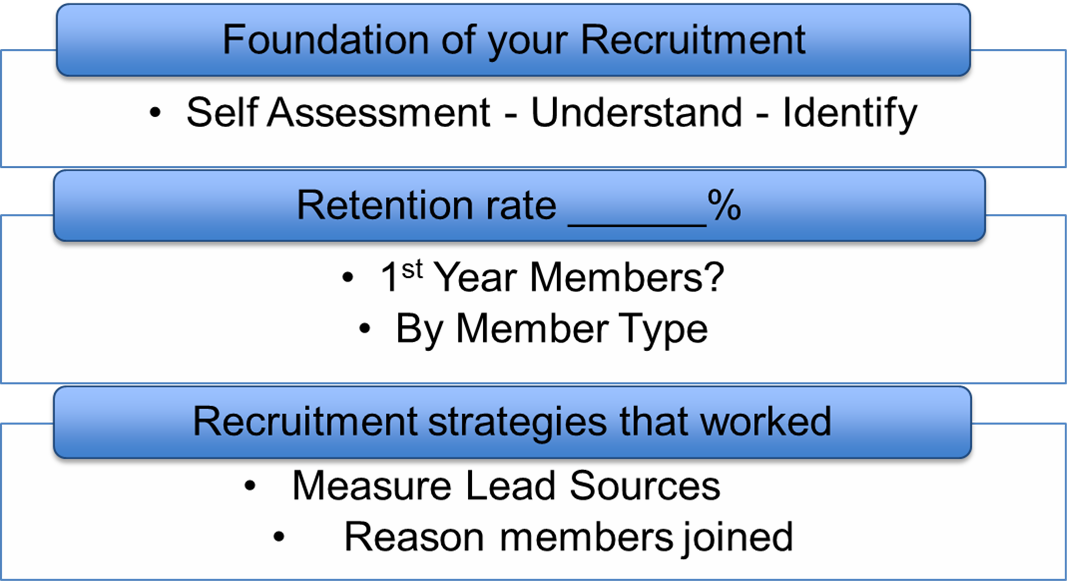 What’s the status of the past couple of years?

What’s your market penetration?
How many potential prospects?
Where are your members?

Industry/Sector analysis – who joined, who failed to join?

What are your “need” sectors/industries?
Be Strategic
Involve Board/Committee
RecruitmentGauging Prospect Needs
Personas and Profiles
Spend your recruitment time and resources on relevant prospects
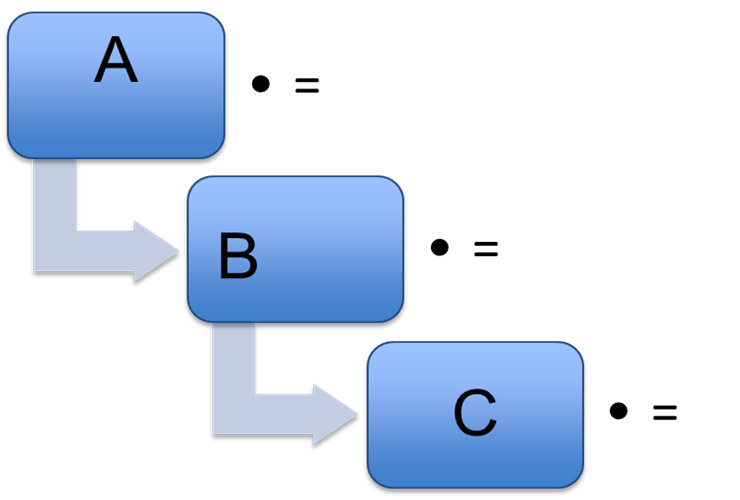 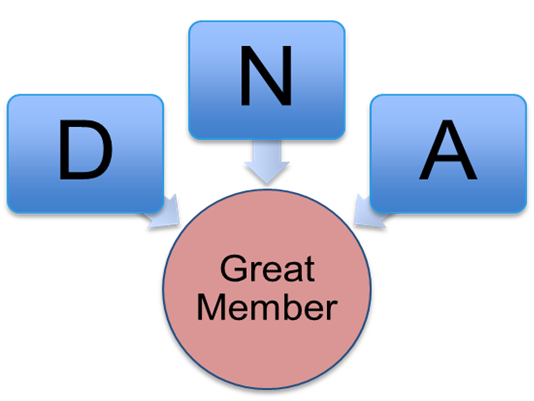 Outgoing recruitment should be strategic and a blend of the following profiles/personas:

A = Strong potential for retention, higher investor, sponsor, economic dev, advocacy, industry/community leader, influence, industry/community builders, larger employer, imprint in industry, believes in your mission
B = Good retention, affinity program user, supplier, attendance, engaged, often business to business, financially stable/strong industry, brand builders, dues above minimum, established business (1+ years) a growing business, supports your mission
C = One or two year retention, little attendance, not engaged, wants listing/ribbon cutting, may be a bad advocate once dropped, often business to consumer, new to your industry, unlikely employment growth
Outgoing recruitment is best when strategic and a blend of the following profiles:

A = Major manufacturers, closely held, $5,000 or more in dues, large footprint in the region or state, influence, high dollar investor, professional services who want access to manufacturers, public policy need, political backing.
B = Average manufacturers, good retention, professional services, safety, public policy.  $1,000 - $5,000 in dues. 
C = Sales people and this is the only interest they have, those looking for networking, those that just want business growth.
Understanding Member Needs

Why they need to join? (let’s start thinking invest instead of join)
What ROI do they need?
What’s relevant to them?
Who is their perfect client, industry partner?
Who do they want to connect with?
How can you help them do business better?
Licensing, regulation?
Learning Motivations & Priorities
(Create conversations or marketing tools based on your benefits) 
Identifying ways to gauge member needs and satisfaction

Tell me about what makes the perfect client for you? 
What’s the biggest misconception of your business?
We know how important retaining good employees and managers are.  How do you currently recognize and award your team?
Trade show – What kind of benefit did you find from attending the show in the past?
How are you staying relevant on new trends, latest technology, etc.
Share with me about your social media exposure/Web presence for your business
Create a Vision

Vision
Stories
Testimonials
Master the ability to paint an image for others, in their minds eye, of a future experience you can provide for them. 
Marketing, Recruitment, Social Media
Create Urgency

If we’re not motivated enough to want something right now, it’s unlikely we’ll find that motivation in the future.

How are you motivating:
Prospects to become members?
Members to engage with sponsorships?
Relevance = Value 
Proposition = Retention

Evaluate Value Propositions – take each element of membership and put it through a value prop analysis
Are you delivering a value proposition that is relevant to all of your member types? 
Based on what you just determined is ROI needed
Are your essential programs of value to members or just what you’ve always offered?
Where are your gaps in value?
Relevant Value Proposition for Members
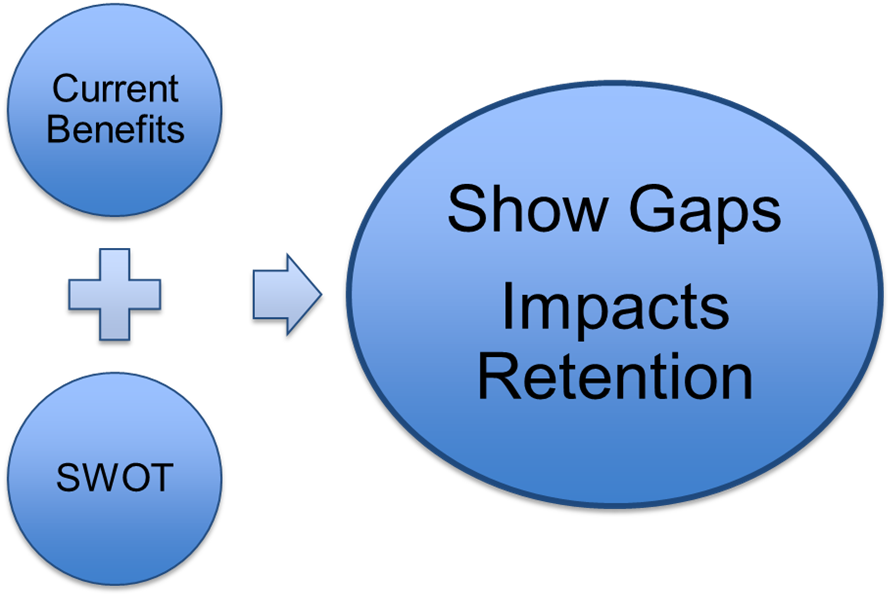 Value Proposition 

Events overall  specific: networking, Annual, etc.
Your Brand / Community leader / Industry impact
Education / training 
Advocacy / Governmental / Public Policy
Economic or Industry development
Attainable housing 
Workforce development
“Fundraising” fund development efforts 
Licensing, Codes, Regulations
Marketing and/or online resources
Affinity and discount programs
SWOT Analysis
S – Strengths
W – Weaknesses
O – Opportunities
T – Threats 





Value Proposition –
SWOT
Analysis
Retention - Engagement
The American Society of 
Association Executives 
(ASAE) 

Rita Santelli wrote in an ASAE article on measuring member engagement:

“The key is to measure whether members view your organization as their partner and go-to resource for help with resolving challenges.”
Make a List of Onboarding Resources
Emails
Staff
CEO
Board
Ambassadors
Social Media
New member orientation webinar



Engagement guide or journey map
Automated emails – “Did you Know”
New Member web pages
Engaging in small group
Retention:  Delivering What You Promised
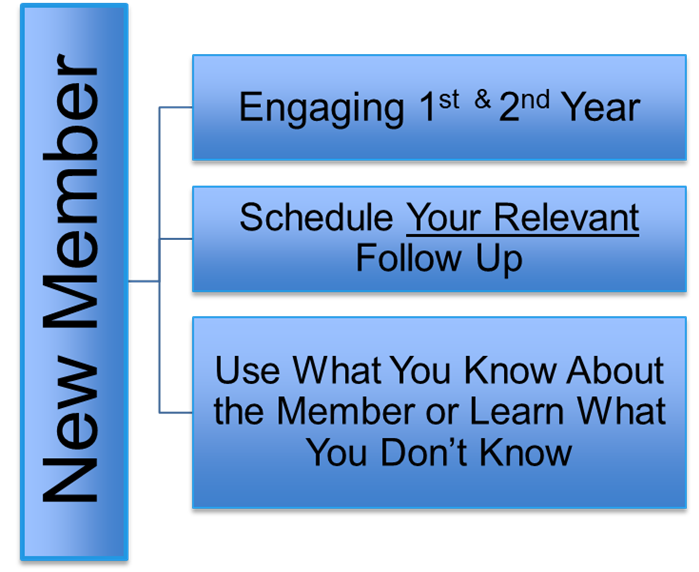 Retention Strategies – Identify and Deliver Benefits & Services 

What’s working?  
How do you become a part of their business?
How do they want to engage?  Think like your member!
What does engagement mean to different member types?
Advocacy, business growth, more
Put yourself in their shoes.  What would engage or impact you?
How does your value proposition impact?
How does member DNA impact?
Social Media Engagement

Connect with passive members on LinkedIn
Engage – Like comment on their updates
Let them see you as a part of their “on-line life”
Follow passive company pages on LinkedIn
Engage with their Facebook, Instagram posts
Use your FB, Instagram, and LinkedIn for exposure for passive members
Front of mind
Work With What You Know

E-Newsletter Metrics – by Member Type:

When you send out an email newsletter, how many people open it?
Who is opening it?
How many people click on links? Which links do they click on? 
Who is clicking?
Work With What You Know

Data allows you to be strategic and intentional: 
Record and document member touches and interactions
Increase retention and recruitment outcomes
Facts and trends
Prospect level
Primary reason for joining
Lead source
Fiscal year
Advocacy focus
Interests
Build member relationships
Staff communications
Why do Members leave?
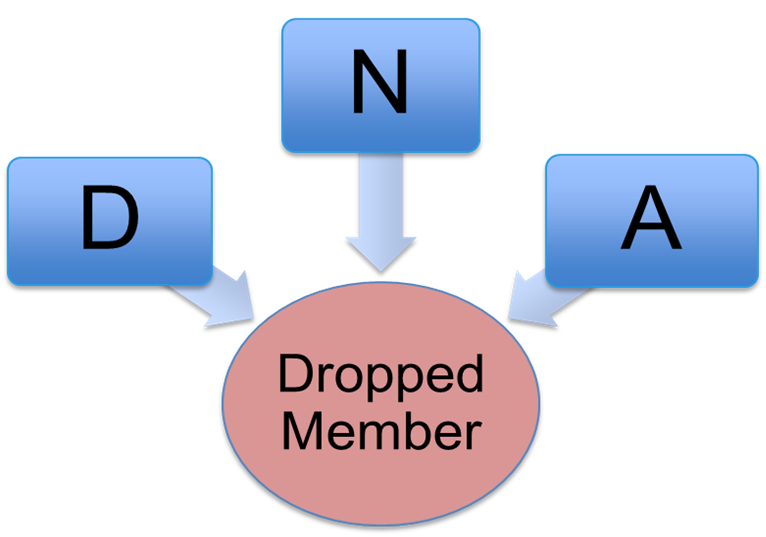 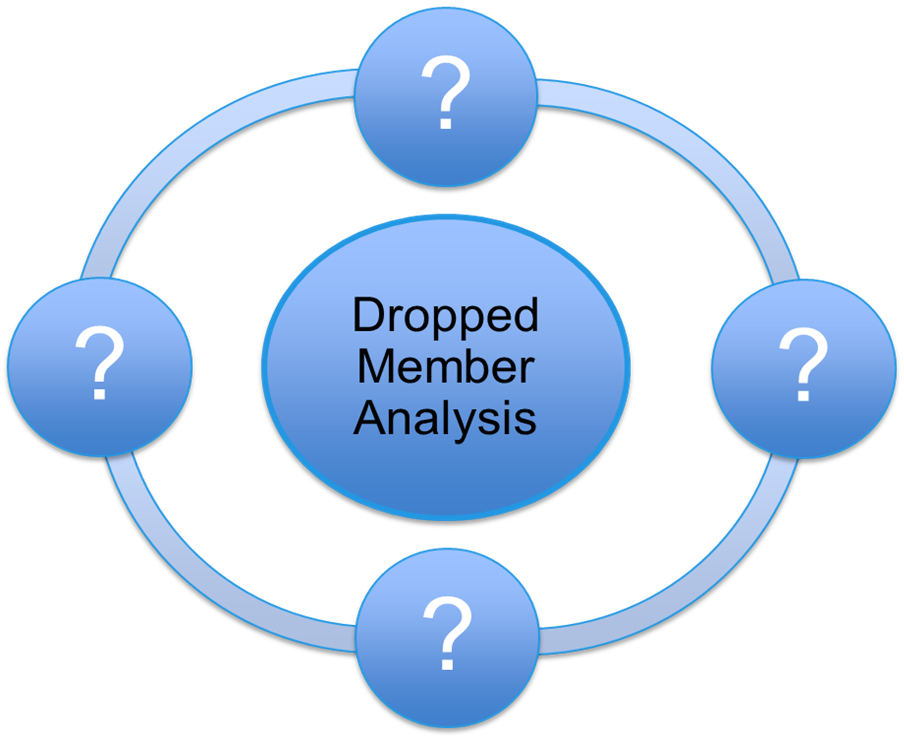 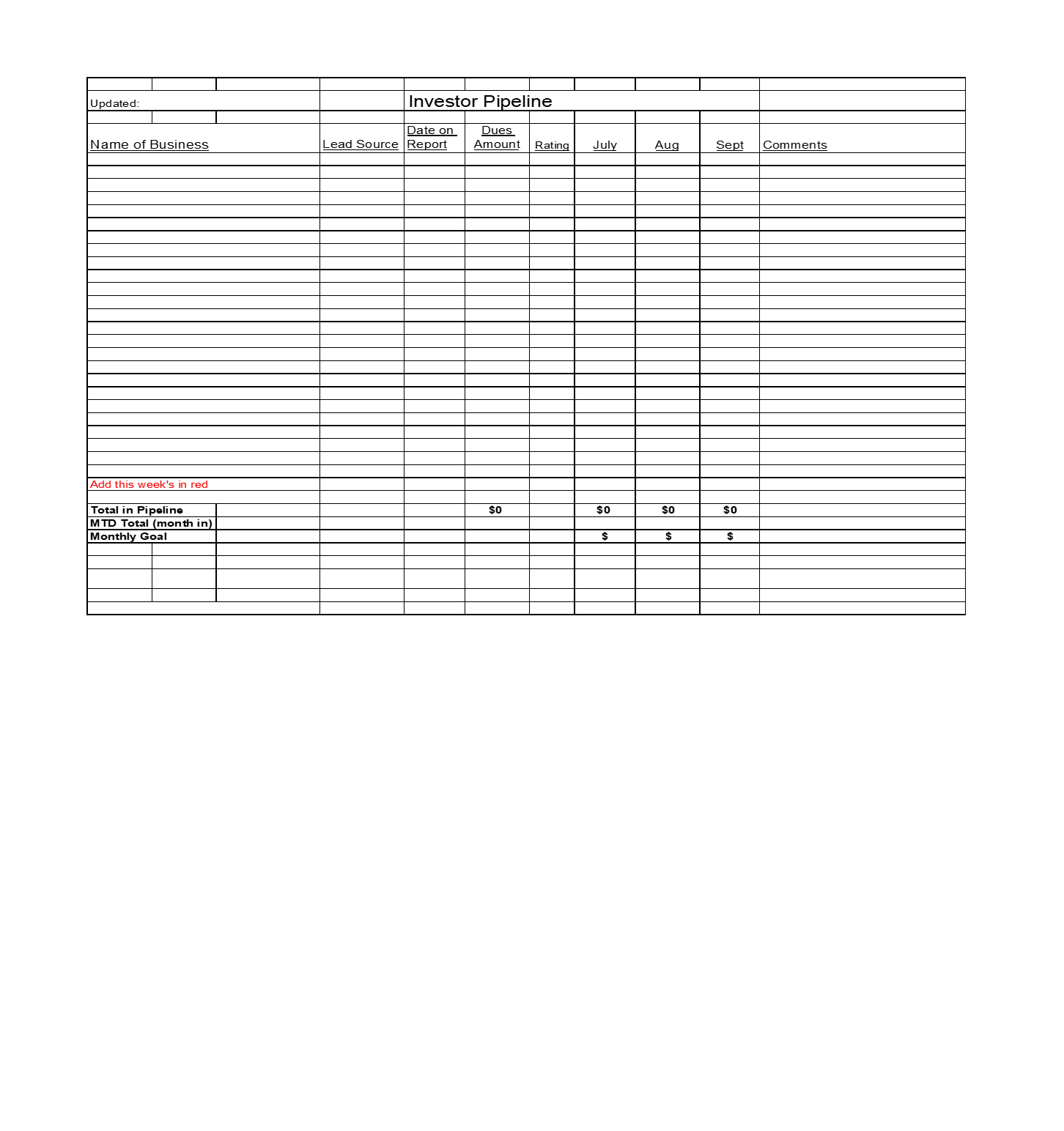 New Member Revenue Forecast
Forecast and Pipeline

How many average touches to close?
How does member type impact this?
Blend of prospect types to build your pipeline
Short cycle vs. longer cycle

What is your ratio for closing prospects?

Are you focused beyond the month you are in?
Build Your Pipeline

Key step:
Finding the right prospects  
Using your A B C

Who are your next 30, 50, 100 prospects?
Have a qualified and researched
Keep an active relevant list
How can Committees help?
Course Expectations:

Understanding typical member retention 

Identifying ways to gauge member needs and satisfaction

Implementing techniques to identify and deliver the products and services your members want.
Sign Up Now
Handouts
Templates
On-line Courses
Newsletters


LinkedIn: linkedin.com/in/sharipash

Facebook: Shari Delaney Pash
Shari Pash 
Membership and Growth Strategist
Strategic Solutions for Growth
517.285.7127
sharipash.com | shari@sharipash.com

Through Shari’s hands-on work, she is changing the culture and way organizations approach membership recruitment, engagement, and retention.  She provides a customized multi-step process and program with proven success.  Client outcomes continue to excel through the implementation of foundational tools and reports that have proven success with measurements for growth. In addition to this work, Shari conducts board of director goals and planning sessions, and works with organizations to develop and recruit volunteers.
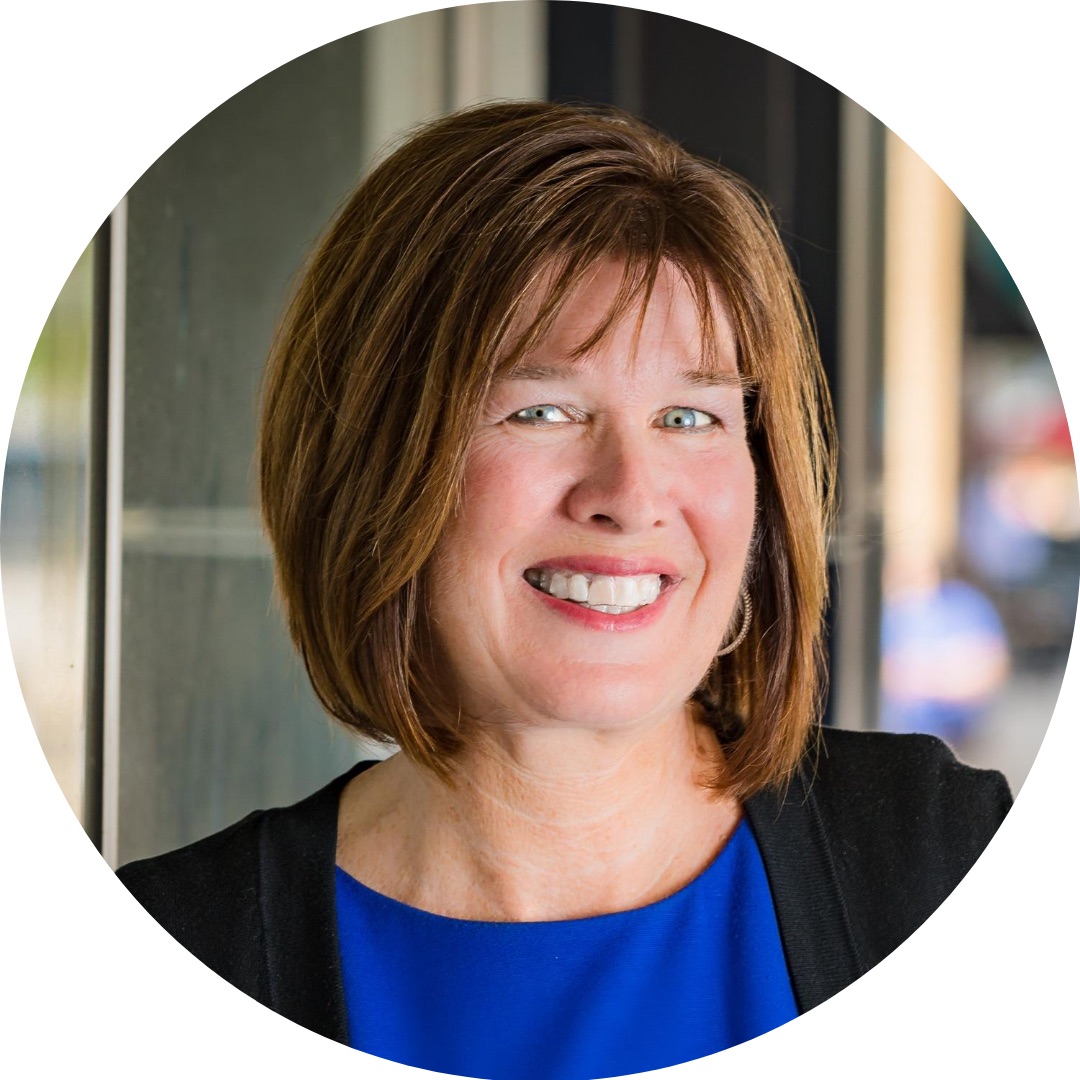 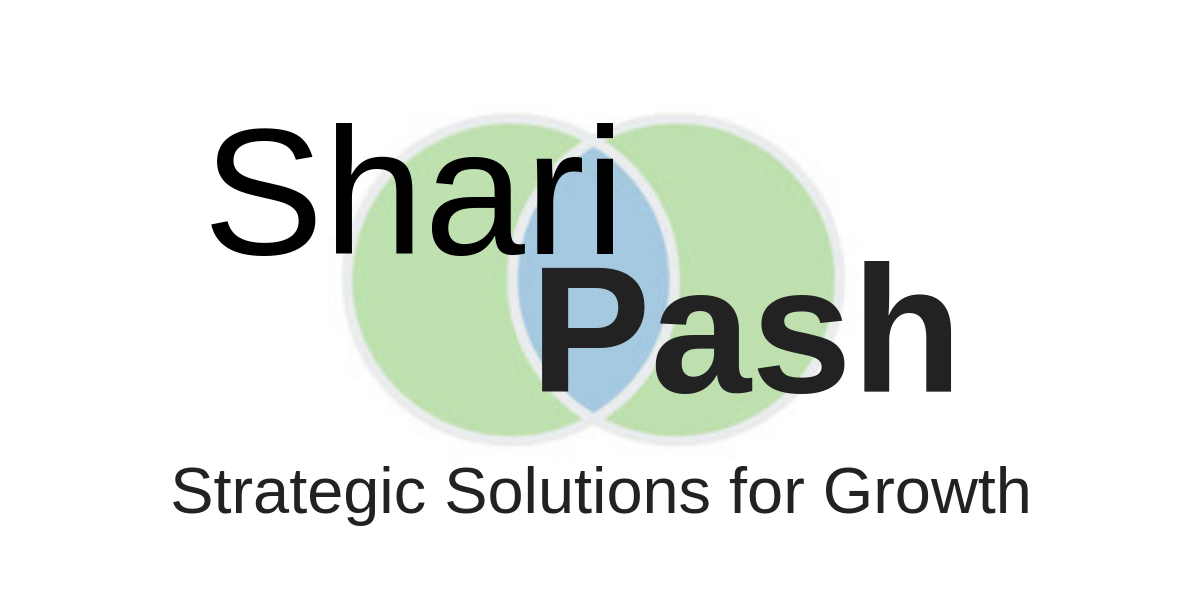